হোসেনপুর বালিকা উচ্চ বিদ্যালয়ের পক্ষ থেকে সবাইকে শুভেচ্ছা।
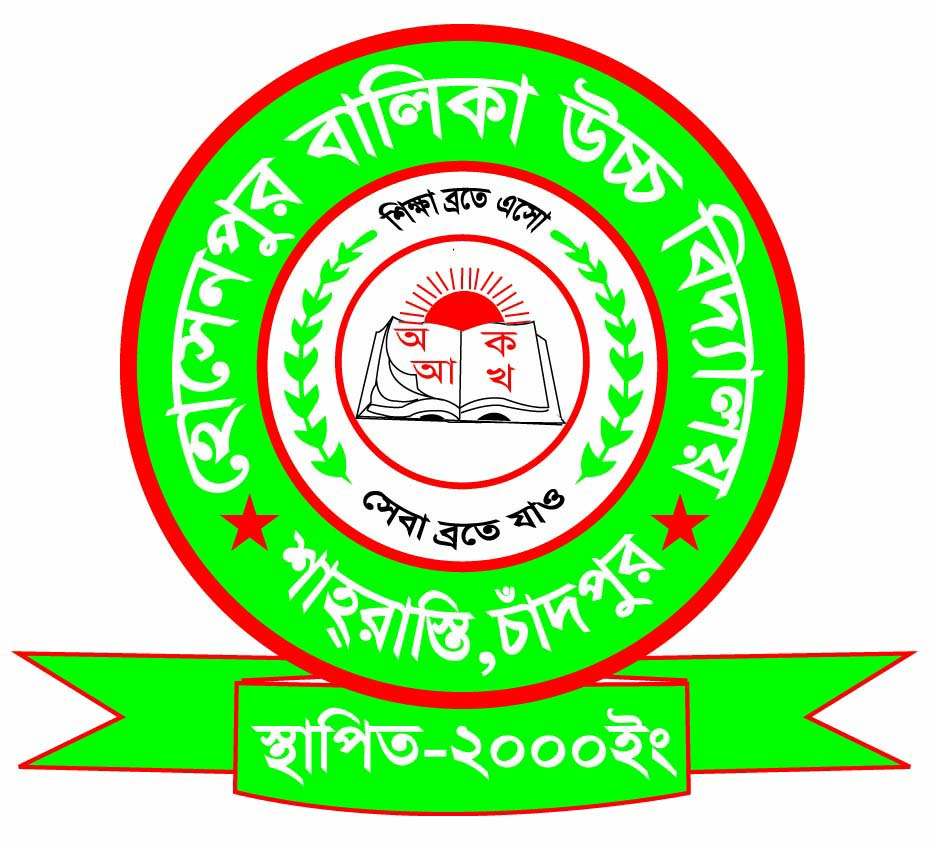 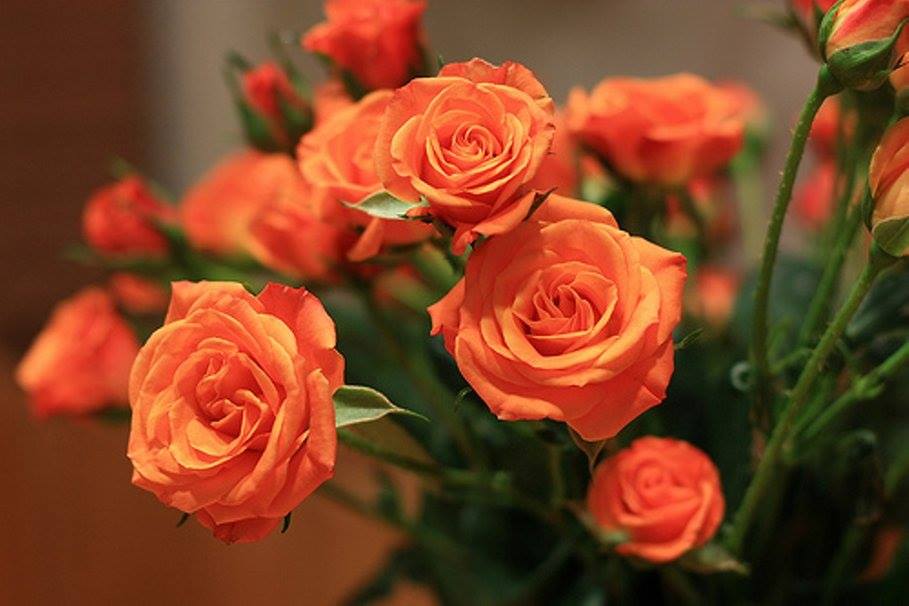 স্বাগতম
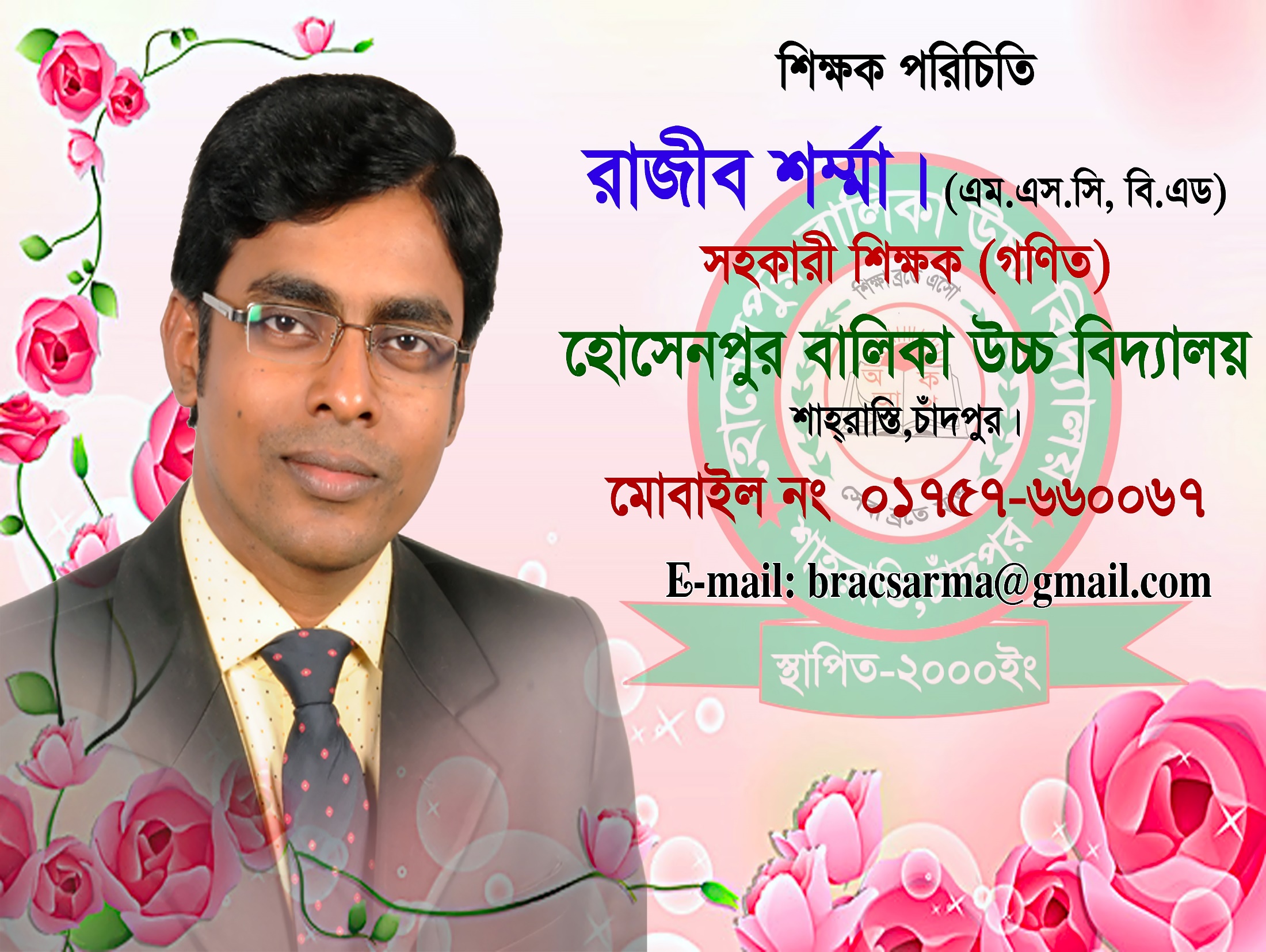 সাধারণ গণিত
সপ্তম শ্রেণি
অধ্যায়ঃ অষ্টম
সময়ঃ ৫০ মিনিট
তারিখঃ ১২/০৯/২০২০
এই পাঠ শেষে শিক্ষার্থীরা….

সমন্তরাল রেখা কাহাকে বলে তা বলতে পারবে;
একান্তর কোণ কাহাকে বলে তা বলতে পারবে;
অনুরুপ কোণ কি তা বলতে পারবে;
ত্রিভুজের তিন কোণের সমষ্টি দুই সমকোণের সমান তা প্রমাণ করতে পারবে।
নিচের ছবিগুলো লক্ষ্য করঃ
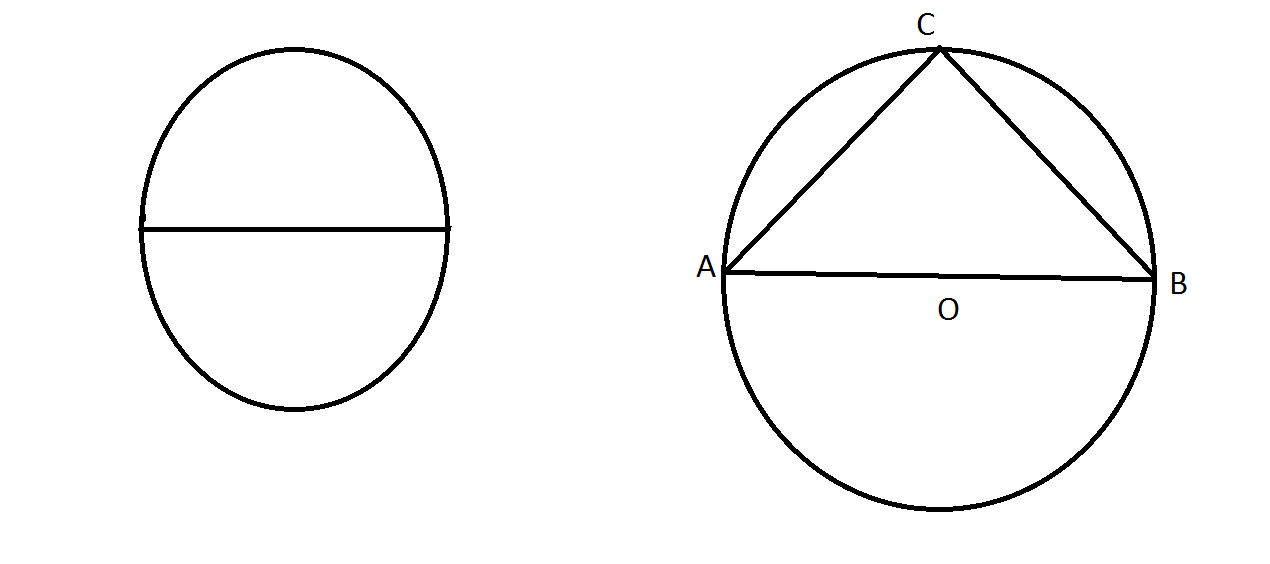 এসো নিচের চিত্রটি দেখি
P
E
A
B
D
C
F
Q
নিচের রেখা দুইটি কি সমান্তরাল  ‍?
উপরের রেখা দুইটি  সমান্তরাল
নিচের রেখা দুটি  কি সমান্তরাল ?
উপরের রেখা দুইটি  সমান্তরাল নয়।
এখানে AB ও CE  দুইটি সমান্তরাল রেখা 
এবং BD উহাদের ছেদক।
A
E
B
D
C
E
A
B
C
A
D
O
C
B
দুইটি বিপ্রতীপ কোণের নাম লিখ।
A
E
B
C
D
ত্রিভুজের একটি বাহুকে বর্ধিত করলে যে বহিঃস্থ কোণ উৎপন্ন হয় তা বিপরীত অন্তঃস্থ  কোণদ্বয়ের সমষ্টির সমান তার প্রমাণ ।
বিশেষ নির্বচনঃ
A
E
B
C
D
আংকনঃ
A
E
B
C
D
C বিন্দুতে  AB রেখার সমান্তরাল CE রেখা আংকন করি।
প্রমাণঃ
A
E
B
C
D
প্রমাণঃ
A
E
B
C
D
P
E
B
A
D
C
F
Q
উপরের চিত্র থেকে একান্তর কোণগুলো লিখ।
প্রমাণ কর যে ত্রিভুজের একটি বাহুকে বর্ধিত করলে যে বহিঃস্থ কোণ উৎপন্ন হয় তা বিপরীত অন্তঃস্থ কোণদ্বয়ের সমষ্টির সমান।
F
P
A
B
C
D
Q
E
একান্তর কোণ, অনুরুপ কোণ, ও ছেদকের 
পার্শ্বস্থ অন্তঃস্থ কোণ চিহ্নিত কর।
ab¨ev`